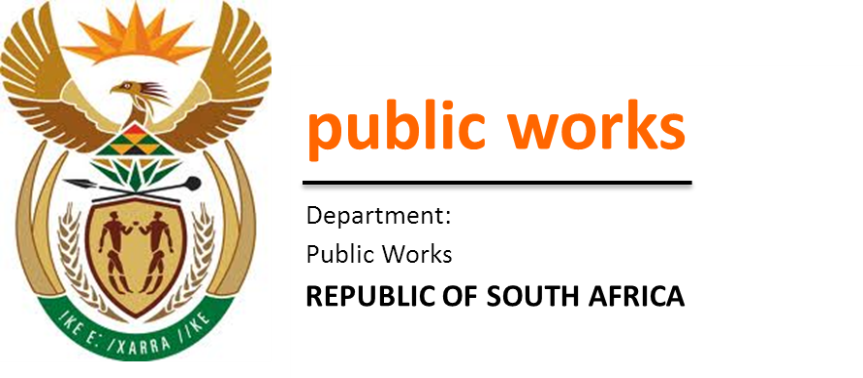 South Africa Works because of Public Works
DEPARTMENT OF PUBLIC WORKS
2017/18 ANNUAL PERFORMANCE PLAN
PRESENTATION TO THE SELECT COMMITTEE ON ECONOMIC AND BUSINESS DEVELOPMENT
13 JUNE 2017
Office of the Director-Genera I Public Works I CGO I Pretoria
1
TABLE OF CONTENTS
DPW APP 2017/18
2
PROGRAMME BUDGET STRUCTURE
Shared Services
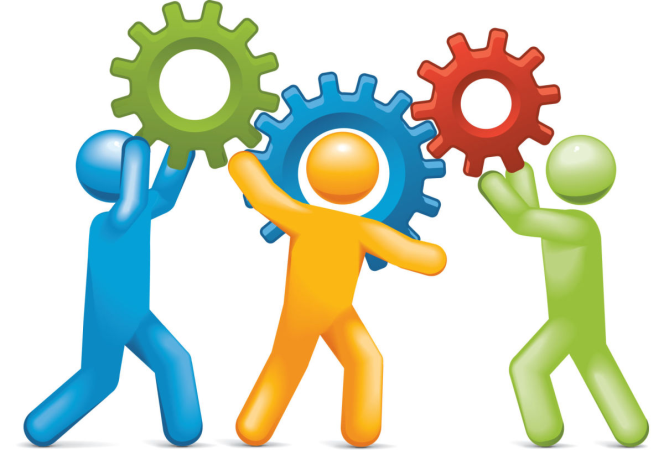 Finance & SCM
Corporate Services
Governance, Risk and Compliance 
Professional Services
Internal Audit
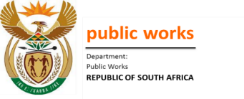 DPW APP 2017/18
3
CONSTITUTIONAL AND LEGISLATIVE MANDATE
Constitutional mandate:
The Constitutional mandate is provided for in Schedule 4, Part A, of the Constitution of the Republic of South Africa: Functional Areas of Concurrent National and Provincial Legislative Competence.

Legislative mandate
The legislative mandates of the Department are underpinned by the following Acts:
Government Immovable Asset Management Act, 2007 (Act No. 19 of 2007);  
Construction Industry Development Board Act, 2000 (Act No. 38 of 2000);
Council for the Built Environment Act, 2000 (Act No. 43 of 2000);
Professional Council Acts that regulate the six Built Environment Professions (BEPs);
Public Finance Management Act, 1999 (Act No. 1 of 1999).  
(Other Acts are listed in Annexure A of the Strategic Plan and Annual Performance Plan)

Policy mandates
DPW White Paper: Public Works, Towards the 21st Century, 1997
DPW White Paper: Creating an Enabling Environment for Reconstruction, Growth and Development in the Construction Industry, 1999
Construction Sector Transformation Charter, 2006
Property Sector Transformation Charter, 2007
DPW Broad-based Black Economic Empowerment Strategy, 2006
Property Management Strategy on BBBEE, Job Creation and Poverty Alleviation, 2007
Green Building Framework, 2011
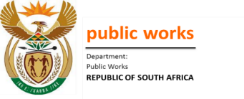 DPW APP 2017/18
4
SUMMARY OF THE 2017/18 APP FOR DPW
Vision
Convenient access to dignified public services.
Mission
The Department is committed to the attainment of a transformed built environment sector by: ● Providing strategic leadership to the South African Construction and Property industries;   ● Establishing and ensuring compliance to Policy and Legislative prescripts for the management of State-owned and leased-in immovable assets; and South African Construction and Property sectors; ● Providing strategic direction on the integration of Public Works priorities; and ● Contributing to the National goals of job creation and poverty alleviation through Public Works Programmes.
Values
●Innovation ● Integrity ● Motivation ● Professionalism ● Accountability ● Results-orientated ● Teamwork
Transform the Construction and Property Sectors through the development of policy and legislature prescripts
To provide oversight of the public works sector
To provide an oversight role in the implementation of Public Employment Programmes (PEPs) through Expanded Public Works Programme (EPWP) standardised frameworks
To support service delivery in a smart, proactive and business centric manner that is aligned to statutory requirements
To oversee the efficient delivery of identified services to Prestige Clients
Goals
To build State capacity in the Built Environment Professions
To research and develop policies and legislative prescripts for the construction and property sector
To improve governance processes within the Department and PMTE
To ensure integrated planning and coordination of concurrent functions
To improve the delivery of services to Prestige clients
To introduce asset  management tools that enable establishment of institutional capacity to manage the public infrastructure programmes
To monitor and evaluate the implementation of PEPs within the EPWP.
Strategic Objectives
To combat fraud and corruption within the Department and PMTE
To support NPOs to implement PEPs within EPWP in the Non-State Sector
To provide a compliant internal control, financial and SCM service
To support public bodies to implement PEPs within EPWP in the Infrastructure, Social and Environment and Culture Sectors
To facilitate organisational transformation through effective performance management.
To restore the skills pipeline in the built environment
To provide an enterprise ICT architecture to support all business functions
To provide strategic guidance on sector convergence
To protect the interests of the Department by providing legal services
NDP Chapter 3: Economy and employment, New Growth Path: Jobs Driver 4 : Investing in Social Capital and MTSF Outcome 4: Decent employment through inclusive economic growth       
NDP Chapter 9: Improving education, training and innovation and MTSF Outcome 5 - Skilled and capable workforce to support an inclusive growth path.
NDP Chapter 11: Social protection and MTSF Outcome 13 – An inclusive and responsive social protection system
DPW APP 2017/18
5
PLANNED POLICY INIATIVES
The Department will review and/or develop the following policies and legislation during 2017/18:

The Expropriation Bill [B 4D-2015] that was passed by Parliament in 2016, has been returned by the President, citing a lack of proper consultation. The legislation will ultimately replace the Expropriation Act, 1975 which is inconsistent with the spirit and provisions of the Constitution, 1996.
the Department is processing the draft Public Works General Laws Amendment and Repeal Bill that has been developed to repeal or amend legislation or provisions in legislation assigned to the Department that are inconsistent with the Constitution or are redundant or obsolete.
Review of the Department’s White Papers: “Public Works towards the 21st Century, 1997”; and “Creating an Enabling Environment for Reconstruction, Growth and Development in the Construction Industry, 1999” towards the development of  a new Public Works White Paper and ultimately enabling legislation.
Review of the Construction Industry Development Board (cidb) and Council for the Built Environment (CBE) Acts.
Develop legislation to establish the Independent Development Trust (IDT) as a public entity that supports the State in the delivery of social infrastructure.
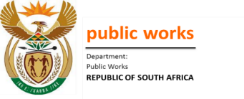 DPW APP 2017/18
6
Part A
SUMMARY OF THE 2017/18 APP FOR DPW (Part A)
External Environment:
The Department has taken cognisance of the following external factors during its planning process: 
Global overview: Overall, growth in most advanced economies remained lacklustre while prospects remained disparate across emerging markets and developing economies, with some improvement for a few large emerging markets.  Although recent years’ events left the global market fragile and with uncertainties, global recovery is certainly gaining traction.
South African economic overview: Although 2016 has been a challenging year, the outlook is expected to improve in 2017 and more so in 2018. The South African Reserve Bank forecasts GDP growth for 2017 to be 1,2%. 
The Construction Sector: Although the growth in the construction sector has been subdued, there are a number of initiatives which are expected to improve growth in the sector. The increase in social infrastructure spend by government, including investment in housing, schools and roads, creates an opportunity for growth in the sector. 
Labour force: The growth in employment was offset by an increase in unemployment of 239 000 resulting in a rise of 0,5 of a percentage point in the unemployment rate to 27,1% in the third quarter of 2016.
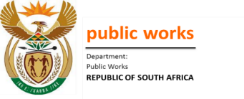 DPW APP 2017/18
8
SUMMARY OF THE 2017/18 APP FOR DPW (Part A)
External Environment (response to external influences): 
Alleviation of poverty, unemployment and inequality through Public Employment Programmes - The EPWP, Phase III, is a nationwide government-led initiative with the objective “To provide work opportunities and income support to poor and unemployed people through the labour-intensive delivery of public and community assets and services, thereby contributing to development”. The goal of the EPWP Phase III is to create 6 million work opportunities equal to 2.5 million Full Time Equivalents (FTE’s) over the 2014/15 to 2018/19 financial years.
Development of entrepreneurial capacity through the EPWP - The EPWP Enterprise Development Programme is intended to enhance the entrepreneurial capacity of participants to enable them to establish income earning initiatives such as cooperatives and small businesses.  Enterprise development is one of many implementation models used by the EPWP, whereby small businesses, that are owned and created by the poor and unemployed, provide goods and services under the programme. 
Providing training through the Skills Programmes, Learnerships and Artisan Development - The EPWP aims to increase the potential of participants to earn a future income by providing work experience, training and information related to local work opportunities, further education and training, and small, medium and micro enterprise (SMME) development.  Accredited training (which is quality assured by the Sector Education Training Authorities and other Education and Training Quality Assurance (ETQA’s) is provided to the EPWP participants 
Skills development in the built environment professions - The Skills Pipeline Programme is intended to produce competent, skilled and motivated built environment professionals through supported learning interventions and focused experiential learning processes.  The intervention starts at an early stage in the built environment professional’s life and continues after professional registration.
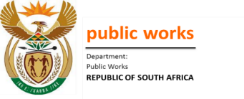 DPW APP 2017/18
9
SUMMARY OF THE 2017/18 APP FOR DPW (Part A)
External Environment (response to external influences) continued…. 
Transformation in the Construction and Property Sectors - The Council for the Built Environment (CBE) has a number of partnerships and projects that are designed to contribute towards the transformation of the built environment. The six Built Environment Professional Councils (BEPCs) are also the integral in ensuring transformation in the built environment
Ensuring value for money by eliminating fraud and corruption - The Department’s Anti-Fraud and Corruption Strategy is based on effective and efficient management of Fraud Risks.  The Department is currently putting measures in place to ensure effective management of fraud risks in order to reduce opportunities for the occurrence of fraud and corruption. 
Cost containment and reduction in spending on non-essential services – The PMTE must optimise the immovable asset portfolio, on behalf on the Department, to ensure improved and effective, but cost saving service delivery. The focus will be on letting out State-owned properties at market-related rental prices, marketing the State property portfolio, conducting regular assessments of the leased out properties, ensuring implementation of the debt collection and ensuring maintenance on the State-owned properties.  Over the medium term, the Department will take several steps to strengthen budget controls in line with the National Treasury’s cost containment instructions.
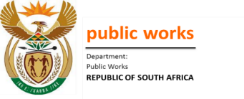 DPW APP 2017/18
10
SUMMARY OF THE 2017/18 APP FOR DPW (Part A)
Internal Environment: Strategic Priorities for the Department
Lead and coordinate Public Sector Wide EPWP toward the creation of six (6) million work opportunities - The key approach for Phase III of the EPWP is to drive Public Employment Programmes through community participation to ensure that communities become actively involved in Government programmes. The Department will continue to assist public bodies to institutionalise the EPWP.
Strengthening of the Governance, Risk and Compliance function - The Department will strengthen compliance and oversight, in terms of regulatory and policy framework, in relation to the governance of the Department, the Public Works sector, the Entities and the six Built Environment Professional Councils.
Re-launch of Operation Bring Back to reclaim misappropriate and unlawfully occupied State properties - Over the medium-term, Phase 2 of the OBB Project will mainly focus on conducting investigations in respect of anomalies identified during the first phase and addressing identified properties that have been illegally occupied.  This will be done through various means including: entering into lease agreements, disposals and evictions.
Managing integrity and promoting ethical conduct in the Department - The Department has stepped up its anti-corruption activities, in line with the Public Sector Integrity Framework to become more systemic, placing greater emphasis on instituting appropriate measures to combat the scourge of fraud and corruption.  The development and implementation of an Integrity Management Framework will ensure that the Department puts adequate and effective measures to deal with related issues of fraud and Ethics.
Strengthening the oversight of the Public Works sector in terms of the concurrent mandate - The Department has put in place a policy framework for the oversight of the public works sector to guide proper coordination. Coordination within public works sector as part of Inter-Governmental Coordination will receive greater attention. As a result, there will be a need to reinforce inter-governmental structures to deliberate on policy and strategic issues of the sector.
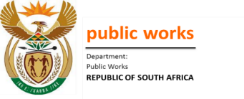 DPW APP 2017/18
11
SUMMARY OF THE 2017/18 APP FOR DPW (Part A)
Internal Environment: Strategic Priorities for the Department continued ….
Operationalisation of a dedicated Professional Services function- The Department will prioritise the operationalisation of the Professional Services function to give effect to the mandate to create technical capacity for the State in the built environment.  The mandate of Professional Services function is aligned to Chapter 9 of the NDP and Outcome 5 in the MTSF. 
Strengthening the Department’s research and policy development capacity – The Department has prioritised the following areas in collaboration with its Entities and other stakeholders: The review of the Construction Industry Development Board (CIDB) and Council for the Built Environment (CBE) Acts to align to current policy trajectories such as the National Development Plan and BBBEE Act, the development of a Property Management Empowerment Policy and a comprehensive policy review culminating in a new Public Works White Paper and Public Works Act 
Improving the delivery of services to Prestige clients - The Department will, over the MTEF period, focus on the following areas to improve delivery of services to its prestige clients: implementation of facilities management contracts, implementation of a term contract to provide a turnkey solutions for provision of furniture and related services, development of policies to regulate prestige services in line with the Ministerial Handbook, improving the SCM Procurement in the events management environment.
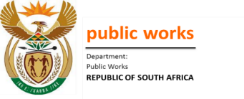 DPW APP 2017/18
12
SUMMARY OF THE 2017/18 APP FOR DPW (Part A)
Internal Environment: Business improvement projects for the Department
Reduction in Fraud and Corruption - The objective of this intervention is to ensure that the Department enhances the implementation of the holistic fraud prevention strategy with emphasis being on the application of pro-active measures in the fight against fraud and corruption to enhance operational efficiency.  This approach, which is based on four (4) key pillars being: prevention, detection, investigation and resolution. 
Service Delivery Improvement Programme - The Department has commenced developing a macro business and governance model that addresses all macro-economic factors, key driving trends, industry and sectoral forces affecting the business operations of the Department.  The main focus will be on the major external and uncontrollable factors that influence the Department’s decision making and service delivery environment.  
A robust Change Management Strategy and Change Management Plans - The aim of the Change Management Programme is to facilitate readiness and to support stakeholders during the operationalization of the Department and the PMTE.  All identified Turnaround Projects are change initiatives by nature.  Change Management is a by-product of the Turnaround Programme and occurs in various areas in the Department.
Internal Environment: Customised Performance Indicators for the Public Works Sector
The national Department of Public Works held its annual planning workshop with the Provincial Departments of Public Works on 22 June 2016 to update the Customised Performance Indicators (CPIs) for the 2017/18 financial year.  
The CPIs form part of the Provincial Annual Performance Plans in line with the planning, budgeting, monitoring and reporting framework prescribed in the Framework for Strategic Plans and Annual Performance Plans.
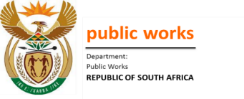 DPW APP 2017/18
13
SUMMARY OF THE 2017/18 APP FOR DPW (Part A)
Performance Environment:
Enhancing the technical capacity of public bodies to implement the EPWP - Additional support will be provided to public bodies to help implement projects labour-intensively and to report effectively.  Municipal and Provincial Governments as well as Organs of State will continue to receive technical support on EPWP.  
Improve reporting by public bodies as required by the EPWP Reporting System - The national Department of Public Works will monitor the reporting of work opportunities and communicate to the relevant Accounting Officers on areas of non-compliance.  Coordinating departments will be required to develop action plans to improve reporting and to ensure full compliance to reporting requirements.
Non-reporting of EPWP projects by implementing public bodies resulting in lower number of work opportunities being reported – Provinces will be engaged to establish EPWP Monitoring and Evaluation functions to assist with complete and accurate reporting and monitoring of the programme, support will be provided to public bodies to capture data as required on the EPWP Reporting System, on-going training and support will be provided to the public bodies on the EPWP Reporting System, the core reasons for under-reporting by the public bodies will be investigate and recommends provided accordingly.
Ensure attainment of EPWP targets for Youth and Full Time Equivalents (FTE) - The Department will continue engaging with public bodies to design and identify programmes to increase opportunities for the youth participation in EPWP as well to further engage the Property Management Trading Entity (PMTE) to create opportunities for the youth through the National Youth Service (NYS) Programme.
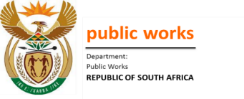 DPW APP 2017/18
14
SUMMARY OF THE 2017/18 APP FOR DPW (Part A)
Performance Environment continued ….
Implementation of EPWP Standard Recruitment Guidelines to ensure uniformity across all sectors in the process of recruiting EPWP Participants - The Department has developed an EPWP Recruitment Guidelines in the 2016/17 financial year to ensure uniformity across all sectors in the recruitment of EPWP participants while ensuring that implementing bodies reach the intended target groups. The Recruitment Guidelines will apply to all National and Provincial Government Departments, Municipalities, Public Entities and Non-Profit Organizations implementing the EPWP.
Coordination of Expanded Public Works Programme through the PEP-IMC – The Department will continue to support the Public Employment Programmes-Inter-Ministerial Committee (PEP-IMC), chaired by the Deputy President, to champion the importance of the public employment opportunities within Government and the wider society.
Managing intergovernmental relations in an effective and efficient manner - As part of enhancing the IGR function, the Department is giving greater attention to the coordination of Technical MinMEC sub-committees such as GIAMA, Joint Teams and IDMS forums.
Improvements in Management Practices - The Department will focus on the improving the current controls that will boost non-performing management standards.  For the 2017/18 financial year, the Department will focus on all the areas that scored below 2.5 whilst maintaining the higher scores through the MPAT Low Score Improvement Plan.
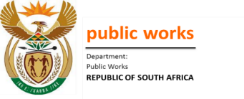 DPW APP 2017/18
15
SUMMARY OF THE 2017/18 APP FOR DPW (Part A)
Performance Environment continued ….
Integration of Risk Management into planning processes – The Department has adopted a comprehensive approach to the management of its risks through the Risk Management Policy, Risk Management Committee Charter Strategy and sound management of risk will enable the Department to anticipate and respond to changes in its service delivery environment as well as make informed decisions under conditions of uncertainty.
Continuous improvement to high-end legal services - As part of its commitment to fighting fraud and corruption, the Department ensures that all reported fraud and corruption cases are timeously subjected to disciplinary processes.  The Department will continue to give attention to the management of disciplinary hearings and speedy resolution of grievances. 
Improving business efficiency through ICT enhancements - The ICT Disaster recovery plan (DRP) has been recently updated to include business continuity.  The DRP will be implemented by April 2017.  The Department will be implementing the Strategy Management System (SAS) to automate is processes in the management, collection, collation, verification, storage and reporting on actual performance. The ICT Strategy and Policy will be updated and implemented in 2017/18.  
Reduction of irregular expenditure - All bids and quotations will continue to be reviewed across the Department to ensure compliance to relevant prescripts. Investigation of reported cases will commence within 30 days of reporting and will be completed within a period of 90 days after the commencement of the investigation.
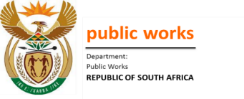 DPW APP 2017/18
16
SUMMARY OF THE 2017/18 APP FOR DPW (Part A)
Performance Environment continued ….
Payments of suppliers within 30 days - The 30 day payments reporting system has been developed to ensure accurate and reliable reporting on a monthly basis to replace the manual system. The system is able to track progress of each invoice, as well as able to provide the information related to the date on which the invoice was received, the date on which it was paid. 
Improvements in Supply Chain Management - Specialised Bid Adjudication Committees will be set up for procurement of specific services.  This will enable the Department to ensure the right expertise is sourced whilst ensuring value for money. Through the SCM Reform Plan, the Department will fully automate the quotation process and optimise the use of the Intenda Solution Suite (ISS) system. Term contracts will be put in place to promote preferential procurement. The Department will utilise the G-Commerce platform to promote procurement from SMMEs and HDIs.
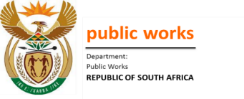 DPW APP 2017/18
17
SUMMARY OF THE 2017/18 APP FOR DPW (Part A)
Organisational Environment:
Key issues relating to the Organisational Structure - The approved Organisational Structure will be implemented in a phased approach over the MTEF. The Department has developed a Migration Framework to manage the roll-out of the structure.  The Framework outlines in detail the processes that the Department will follow to deal with issues of decommission of old and commission of the new structure, matters around matching and placement of personnel, as well as capacitation through training, re-skilling and recruitment in accordance with the new structure.
Factors within the organisational environment that have informed the Annual Performance Plan - The Department is focussing its operating model to place greater emphasis on the transformation and regulation of the Construction and Property Sectors, coordination of the EPWP as well as the oversight of concurrent functions. Furthermore, the operating model takes into consideration the need to ensure that coordinated and integrated delivery of the concurrent functions are implemented with regard to determining Legislative and Regulatory Prescripts, Policy formulation, setting Norms and Standards, Monitoring and Evaluation and overseeing the implementation of these responsibilities. The Intergovernmental Coordination function will enable the Department to refine its role and give effect to improved oversight functions.  Through the Professional Services function, the Department will oversee and manage the implementation of Professional Services Capacity Building Programmes, across all Government spheres
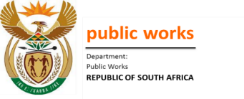 DPW APP 2017/18
18
SUMMARY OF THE 2017/18 APP FOR DPW (Part A)
Demand for services: EPWP Performance against annual (Municipal and Provincial) work opportunity targets
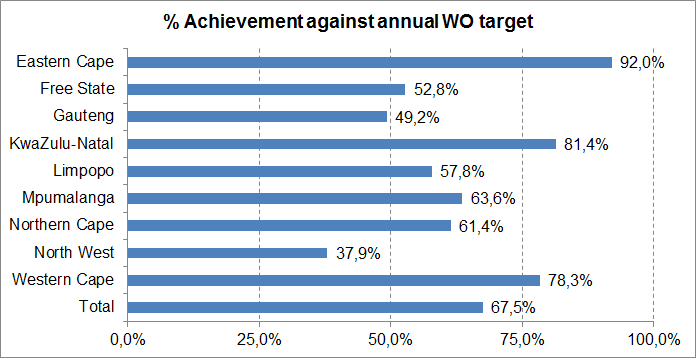 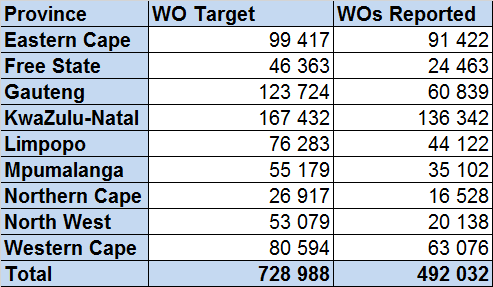 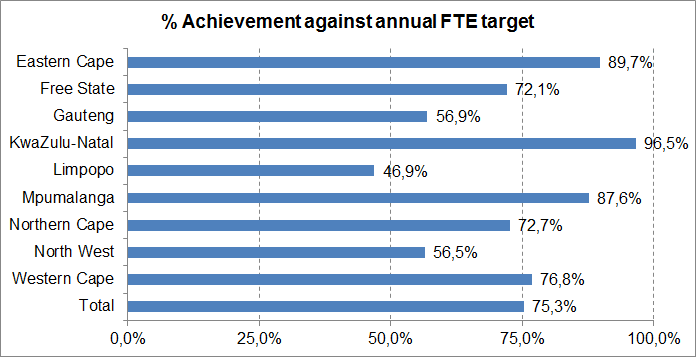 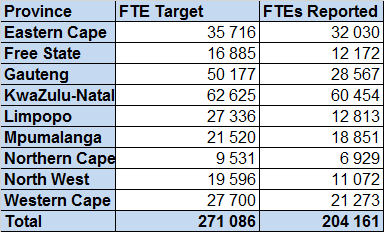 DPW APP 2017/18
19
EPWP INTEGRATED GRANT FOR PROVINCES – MTEF ALLOCATION
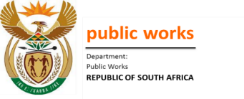 20
INTEGRATED GRANT FOR PROVINCES – EXPENDITURE AS AT 31 MARCH 2017
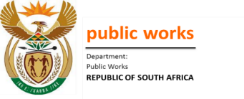 21
SOCIAL SECTOR EPWP INCENTIVE GRANT FOR PROVINCES – MTEF ALLOCATION
*100% was transferred to Provinces at the end of 2016/17, and 97% of the transferred budget was spent
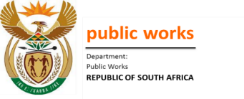 22
SOCIAL SECTOR EPWP INCENTIVE GRANT FOR PROVINCES – EXPENDITURE AS AT 31 MARCH 2017
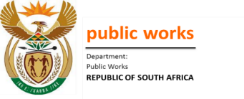 23
SUMMARY OF THE 2017/18 APP FOR DPW (Part A)
Description of the Strategic Planning Process
DPW APP 2017/18
24
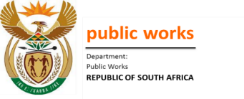 BUDGET ALLOCATION PER PROGRAMME
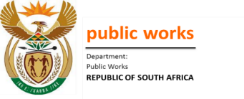 25
BUDGET ALLOCATION PER ECONOMIC CLASSIFICATION
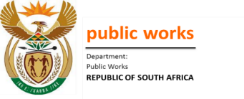 26
BUDGET ANALYSIS - SUMMARY
Over the medium term, the Department will continue to focus on creating jobs; building a capable and developmental state by strengthening its governance, risk and compliance functions; fighting corruption by strengthening oversight of the public works sector; and strengthening the department’s research and policy development capacity. This supports the realisation of outcome 4 (decent employment through inclusive growth), outcome 6 (an efficient, competitive and responsive economic infrastructure network) and outcome 12 (an efficient, effective and development-orientated public service) of government’s 2014-2019 medium-term strategic framework.

The average growth in the allocation to the Department over the MTEF period is 6.7%. The budget reduction in 2017/18 amounts to R183 million (2.5% of the baseline amount), R168 million in 2018/19 (reducing the baseline amount by 2.2%), and R163 million in 2019/20 (resulting in a 2% reduction). The bulk of the reductions over the MTEF period are against transfers and subsidies. 

An average of 86.4% of the total budget over the medium term is allocated to transfers and subsidies for the operations of the Department’s entities; this includes the Property Management Trading Entity, which performs the immovable asset management functions on behalf of the Department of Public Works; the Construction Industry Development Board, which provides strategic leadership to the construction industry; and the Council for the Built Environment, which promotes and protects the interests of the public in the built environment. The Department also makes transfer payments in the form of conditional grants to Provinces and Municipalities for the implementation of the EPWP.
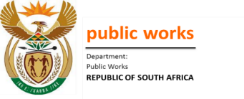 27
SALIENT ISSUES ON THE BUDGET: BASELINE REDUCTION
Budget for compensation of employees:
R5.4 million in 2017/18
R2.7 million in 2018/19
R6.2 million in 2019/20

2.    Budget for goods and services (normal commitments):
R4.2 million in 2017/18
R52.5 million in 2018/19
R53 million in 2019/20

3.    PMTE transfer budget has been decreased as follows:
R38.7 million in 2017/18
R41 million in 2018/19
R43.4 million in 2019/20

4.     Conditional Grants (Integrated Grants)m transfer budget has been decreased as follows:
R53.2 million in 2017/18
R61 million in 2018/19
R41.4 million in 2019/20
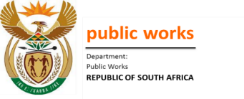 28
SALIENT ISSUES ON THE BUDGET: BASELINE REDUCTION
4.    Payment for capital assets (Machinery and equipment):
R24 million in 2017/18
R25.5 million in 2018/19
R26.9 million in 2019/20
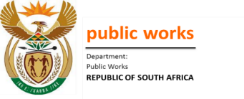 29
SALIENT ISSUES ON THE BUDGET: BASELINE INCREASE
Operationalisation of Agrėment South Africa Transfers and subsidies):
R15.9 million in 2017/18
R16.9 million in 2018/19
R17.8 million in 2019/20

Capacitation of Internal Audit (Compensation of employees):
R3.4 million in 2017/18
R3.6 million in 2018/19
R3.9 million in 2019/20

3.	Creating technical capacity in the built environment (Goods and services): 
R4.7 million in 2017/18
R4.9 million in 2018/19
R5.2 million in 2019/20
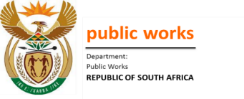 30
MTEF ALLOCATION – EARMARKED FUNDS
31
Part B
PROGRAMME 1
Administration
DPW APP 2017/18
33
2017/18 ANNUAL PERFORMANCE PLAN (Management)
STRATEGIC GOAL
To support service delivery in a smart, proactive and business-centric manner that is aligned to statutory requirements
DPW APP 2017/18
34
2017/18 ANNUAL PERFORMANCE PLAN (Finance and SCM)
DPW APP 2017/18
35
2017/18 ANNUAL PERFORMANCE PLAN (Corporate Services)
DPW APP 2017/18
36
2017/18 ANNUAL PERFORMANCE PLAN (Management)
DPW APP 2017/18
37
2017/18 ANNUAL PERFORMANCE PLAN (Finance and SCM)
DPW APP 2017/18
38
2017/18 ANNUAL PERFORMANCE PLAN (Corporate Services)
DPW APP 2017/18
39
BUDGET ALLOCATION FOR PROGRAMME 1
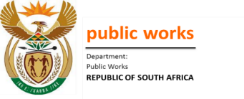 DPW APP 2017/18
40
BUDGET ALLOCATION FOR PROGRAMME 1: ECONOMIC CLASSIFICATION
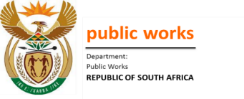 DPW APP 2017/18
41
BUDGET ANALYSIS – PROGRAMME 1
The spending focus over the medium-term will be on activities directed at fighting fraud and corruption, improving governance processes and internal controls, integration of IT systems, implementation of change management activities as well as office accommodation. The bulk of this expenditure is on compensation of employees and goods and services.

Over the medium term, the expenditure on transfers and subsidies is projected to increase at an average rate of 1.5 per cent, and this is due to decreased budget for compensation of employees, goods and services, payments for capital assets as well as reprioritisation of funds to Programme 2 for the operationalization of the Professional Services function.
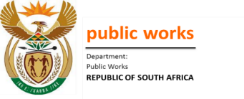 42
PROGRAMME 2
Intergovernmental Coordination
DPW APP 2017/18
43
2017/18 ANNUAL PERFORMANCE PLAN (IGC)
STRATEGIC GOAL
To provide oversight of the Public Works Sector
STRATEGIC OBJECTIVE
To ensure integrated planning and coordination of concurrent functions
DPW APP 2017/18
44
2017/18 ANNUAL PERFORMANCE PLAN (IGC)
DPW APP 2017/18
45
2017/18 ANNUAL PERFORMANCE PLAN (Professional Services)
STRATEGIC GOAL
To build State capacity in the Built Environment Professions
STRATEGIC OBJECTIVE
To restore the skills pipeline in the built environment
DPW APP 2017/18
46
2017/18 ANNUAL PERFORMANCE PLAN (Professional Services)
STRATEGIC GOAL
To build State capacity in the Built Environment Professions
STRATEGIC OBJECTIVE
To introduce Asset Management Tools that enable establishment of institutional capacity to manage the public infrastructure programme(s)
DPW APP 2017/18
47
2017/18 ANNUAL PERFORMANCE PLAN (IGC)
DPW APP 2017/18
48
2017/18 ANNUAL PERFORMANCE PLAN (Professional Services)
DPW APP 2017/18
49
BUDGET ALLOCATION FOR PROGRAMME 2
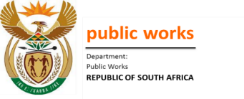 DPW APP 2017/18
50
BUDGET ALLOCATION FOR PROGRAMME 2: ECONOMIC CLASSIFICATION
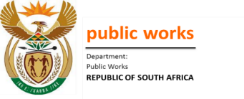 DPW APP 2017/18
51
BUDGET ANALYSIS – PROGRAMME 2
The spending focus over the medium-term will be on improving cooperative governance across the three spheres of Government in partnership with relevant State Entities and ensuring integrated planning and implementation of identified public works sector priorities.

The average growth in the allocation to the programme over the medium term period is 30.1 per cent, and the increase is mainly due to the operationalisation of a dedicated Professional Services function in the Department. The bulk of the expenditure in this programme is spent towards compensation of employees as well as goods and services. The increase is being financed through the reprioritisation of funds from Programme 1. The Department has prioritised the operationalisation of the Professional Services function to give effect to the mandate to create technical capacity for the State in the built environment. The mandate of Professional Services is aligned to Chapter 9 of the National Development Plan and Outcome 5 in the Medium Term Strategic Framework.
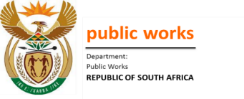 52
PROGRAMME 3

EXPANDED PUBLIC WORKS PROGRAMME
DPW APP 2017/18
53
2017/18 ANNUAL PERFORMANCE PLAN
To provide an oversight role in the implementation of Public Employment Programmes (PEPs) through Expanded Public Works Programme (EPWP) standardised frameworks
DPW APP 2017/18
54
2017/18 ANNUAL PERFORMANCE PLAN
DPW APP 2017/18
55
2017/18 ANNUAL PERFORMANCE PLAN
DPW APP 2017/18
56
BUDGET ALLOCATION FOR PROGRAMME 3
DPW APP 2017/18
57
BUDGET ALLOCATION FOR PROGRAMME 3: ECONOMIC CLASSIFICATION
DPW APP 2017/18
58
BUDGET ANALYSIS – PROGRAMME 3
The spending focus over the medium-term will be on coordinating the implementation of the Expanded Public Works Programme which aims to create work opportunities and provide income support to poor and unemployed through the use of labour intensive methods. The bulk of the programme’s budget goes towards the payment for performance based incentives to eligible Provinces, Municipalities and non-profit organisations to incentivise them to increase job creation efforts in the Expanded Public Works Programme.

The average increase of 5.3 per cent in spending between 2013/14 and 2015/16 was due to the allocation of additional funding in the form of performance incentives to eligible public bodies for the creation effort in support of the Phase III. Over the medium-term, the budget for the Expanded Public Works Programme will increase at an average of 5 per cent with the bulk of the of the expenditure going towards the transfers to Provinces, Municipalities and Non-Profit Organisations for the creation of job opportunities.
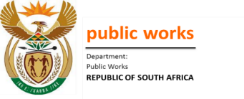 59
PROGRAMME 4 
PROPERTY AND CONSTRUCTION INDUSTRY POLICY AND RESEARCH
DPW APP 2017/18
60
2017/18 ANNUAL PERFORMANCE PLAN
Transform the Construction and Property Sectors through the development of policy and legislative prescripts
STRATEGIC OBJECTIVE
To research and develop policies and legislative prescripts for the construction and property sectors
DPW APP 2017/18
61
2017/18 ANNUAL PERFORMANCE PLAN
DPW APP 2017/18
62
BUDGET ALLOCATION FOR PROGRAMME 4
DPW APP 2017/18
63
BUDGET ALLOCATION FOR PROGRAMME 4: ECONOMIC CLASSIFICATION
DPW APP 2017/18
64
BUDGET ANALYSIS – PROGRAMME 4
The spending focus over the medium-term will be on providing strategic leadership for the regulation of the construction sector to contribute to growth and transformation and sound public sector immovable asset management. This will be achieved through the review of the Public Works White Papers, as well as the review of the cidb and CBE Acts.

The average growth in the allocation to the programme over the medium term period is 8.2 per cent. Expenditure increased in the Programme from R4.9 billion to R3.8 billion in 2015/16 at an average rate negative 8.3 per cent.

Over the medium term, the expenditure on transfers and subsidies is projected to increase at an average rate of 8.3 per cent. An average percentage of 95 per cent of the total budget for the programme is allocated to the Property Management Trading Entity over the MTEF period. Compensation of employees is projected to increase at an average of 4 per cent over the medium term.
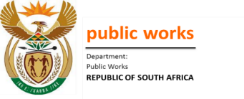 65
PROGRAMME 5 
PRESTIGE POLICY
DPW APP 2017/18
66
2017/18 ANNUAL PERFORMANCE PLAN
STRATEGIC GOAL
To oversee the efficient delivery of identified services to Prestige Clients
STRATEGIC OBJECTIVE
To improve the delivery of services to Prestige clients
DPW APP 2017/18
67
2017/18 ANNUAL PERFORMANCE PLAN
DPW APP 2017/18
68
2017/18 ANNUAL PERFORMANCE PLAN
DPW APP 2017/18
69
BUDGET ALLOCATION FOR PROGRAMME 5
DPW APP 2017/18
70
BUDGET ALLOCATION FOR PROGRAMME 5: ECONOMIC CLASSIFICATION
DPW APP 2017/18
71
BUDGET ANALYSIS – PROGRAMME 5
The spending focus over the medium term will be on developing and reviewing policies for the prestige accommodation portfolio in line with the Ministerial Handbook, improving the delivery of services to Prestige clients with regard to the provision of both movable and immovable assets as well as meeting the protocol responsibilities for State functions. Compensation of employees is projected to increase at an average of 3 per cent over the medium term.

The bulk of the expenditure in this programme is spent towards compensation of employees as well as goods and services. The main expenditure item within the goods and services relate to State functions.
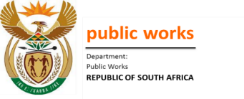 72
Part C
SERVICE DELIVERY AREAS TARGETED FOR IMPROVEMENT
DPW APP 2017/18
74
STRATEGIC RISKS FOR THE DEPARTMENT OF PUBLIC WORKS
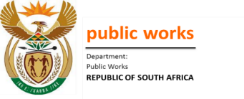 DPW APP 2017/18
75
CONDITIONAL GRANTS
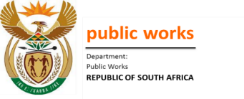 DPW APP 2017/18
76
PUBLIC ENTITIES REPORTING TO THE DEPARTMENT
DPW APP 2017/18
77
END
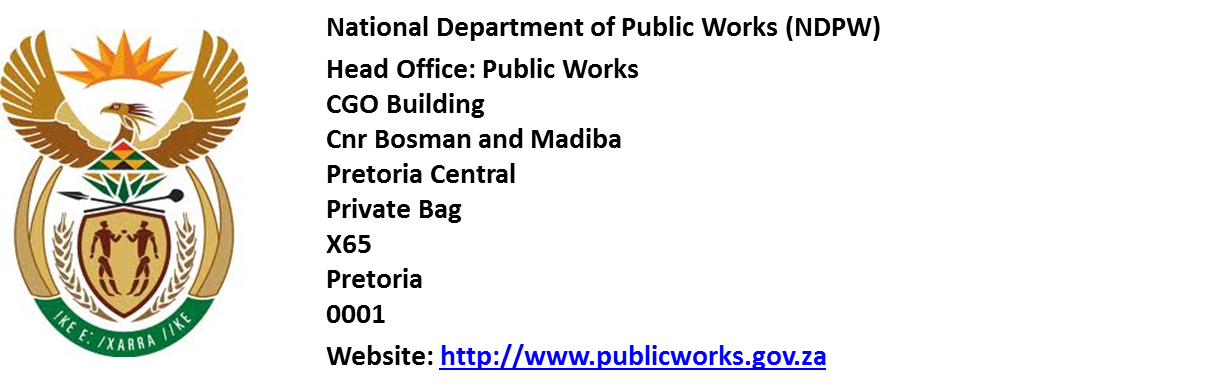 DPW APP 2017/18
78
ADDITIONAL INFORMATION - Skills Programmes/Short Course: Provincial Breakdown
Provincial spread in terms of EPWP training opportunities on short courses and skills programmes. The target for short courses and skills programmes is 25,000 training opportunities (through the NSF monies allocated)
DPW APP 2017/18
79
ADDITIONAL INFORMATION - Learnerships: Provincial Breakdown
Provincial spread in terms of EPWP training opportunities on learnerships. The target for learnerships is 531 training opportunities (through the NSF monies allocated).
DPW APP 2017/18
80
ADDITIONAL INFORMATION - Enterprise Development: Progress
DPW APP 2017/18
81